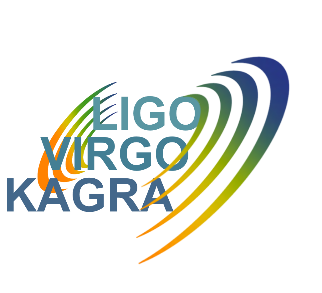 Fact Sheet 
GW200105   GW200115
First observation of neutron star-black hole (NSBH) binaries
All parameter ranges correspond to 90% credible bounds. Quoted values are for high spin (<0.99) neutron-star priors
Inferred merger rate density of NSBH systems*: 12  to  120 yr−1 Gpc−3
* Assuming GW200105 and GW200115 are representative of the NSBH population
Images: companion masses (left), distance vs inclination (right), both with low (<0.05) and high (<0.99) spin priors for the neutron stars
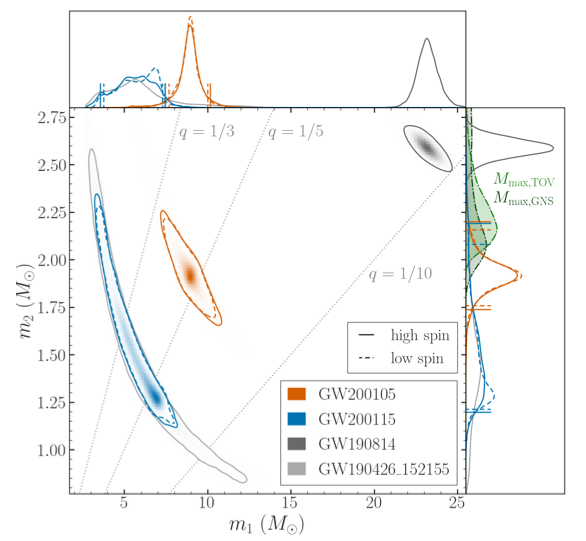 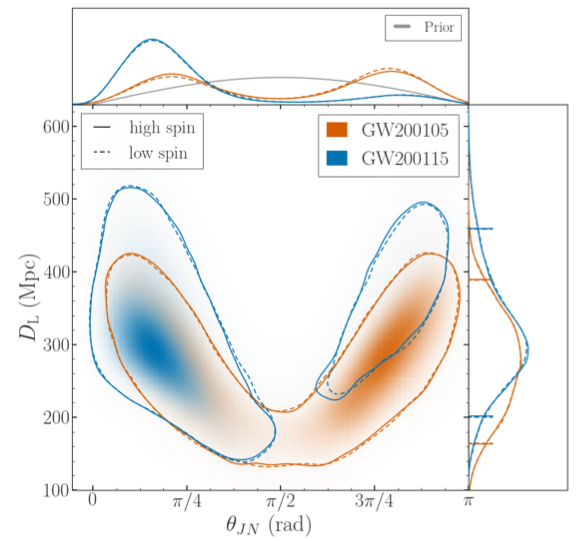 Credits: B.S. Sathyaprakash, Penn State and Cardiff University